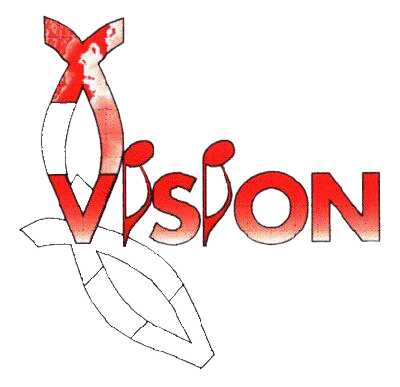 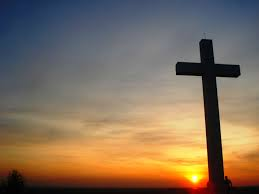 Het kostbare kruis
Steeds als ik denk 
  aan het kruis van mijn Heer
  hoe Hij mijn zonden meenam in ‘t graf
  heeft al het aardse geen waarde meer
  acht ik verlies waar ik eens zo om gaf
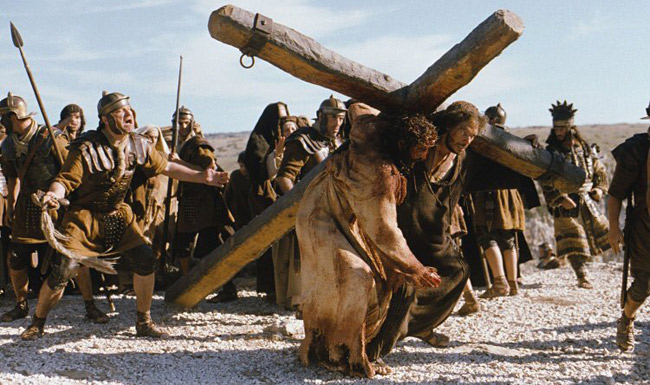 [Speaker Notes: solist]
Oh dat kostbare kruis
  Oh dat kostbare kruis
  Leg je leven aan de voeten 
  van je Redder neer
Oh dat kostbare kruis
  Oh dat kostbare kruis
  Kniel nu voor Hem neer 
  en geef Hem eer met heel je hart
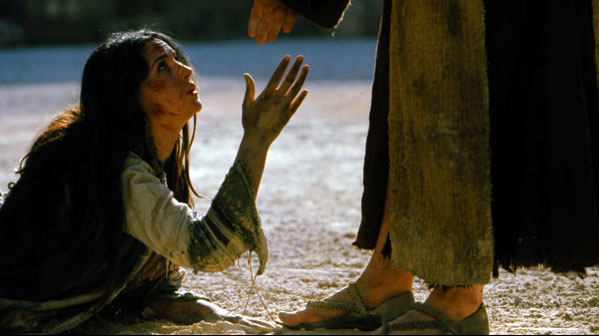 Want het offer dat Hij bracht
  toonde Zijn liefd’ en genade voor mij
  en toen Hij uitriep: “Het is volbracht”
  kocht Hij mijn ziel voor eeuwig vrij
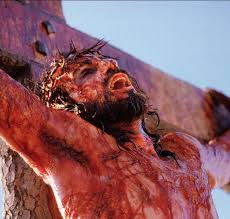 [Speaker Notes: solist]
Oh dat kostbare kruis
  Oh dat kostbare kruis
  Leg je leven aan de voeten 
  van je Redder neer
Oh dat kostbare kruis
  Oh dat kostbare kruis
  Kniel nu voor Hem neer 
  en geef Hem eer met heel je hart
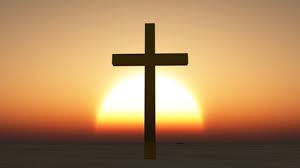 Zelfs als ik al mijn bezittingen gaf
  dan was mijn offer nog te klein
  De weg die Hij ging 
  van de kribbe naar ‘t graf
  vraagt heel mijn hart en heel mijn zijn
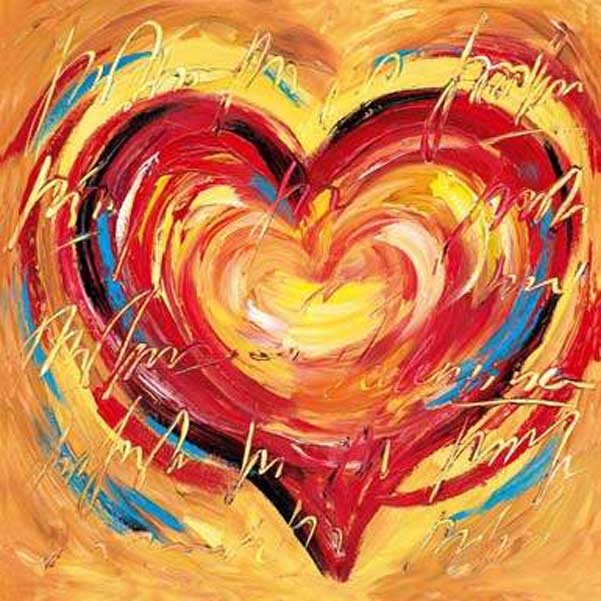 [Speaker Notes: solist]
Oh dat kostbare kruis
  Oh dat kostbare kruis 
  Leg je leven aan de voeten 
  van je Redder neer
Oh dat kostbare kruis
  Oh dat kostbare kruis
  Kniel nu voor Hem neer 
  en geef Hem eer, met heel je hart  
  Kostbare kruis ….
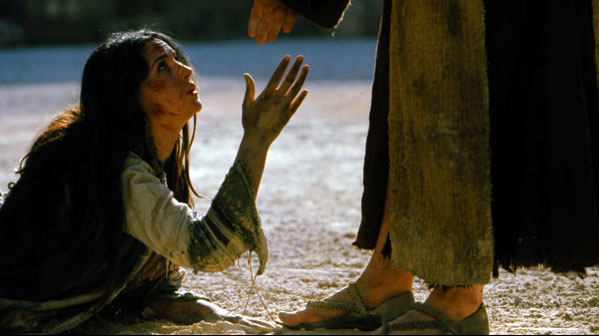 *